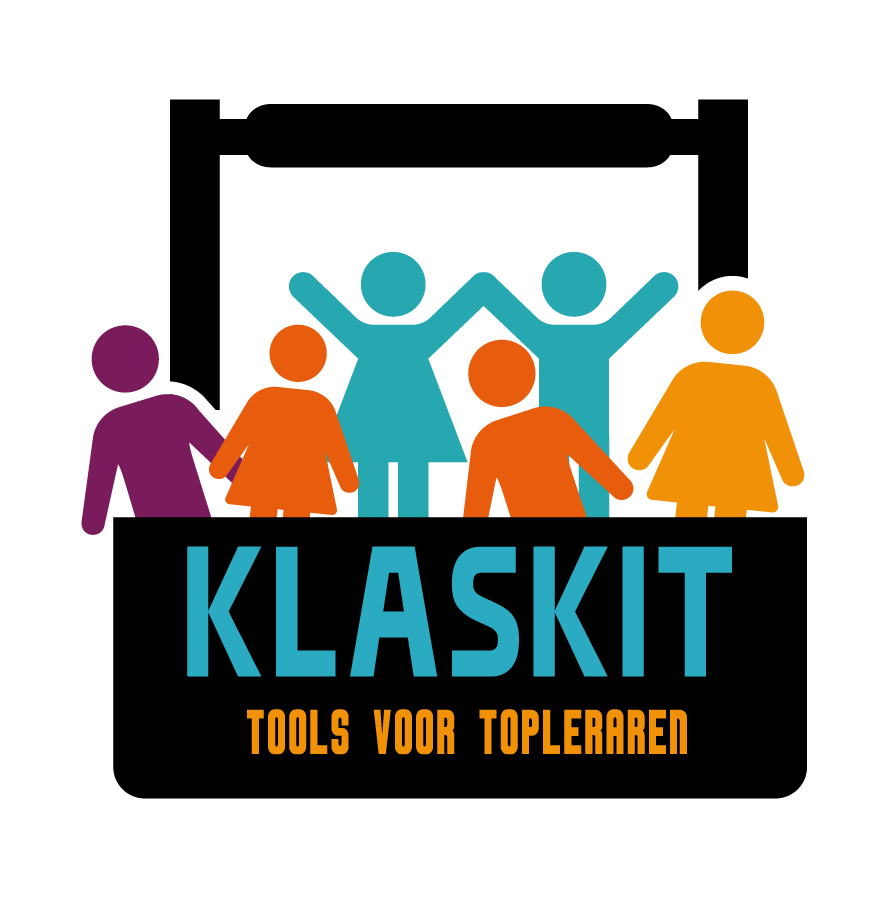 Klaskit in de praktijk  Leerlingen diep laten nadenken
Liese Missinne
[Speaker Notes: Liese]
Welkom bij Klaskit live
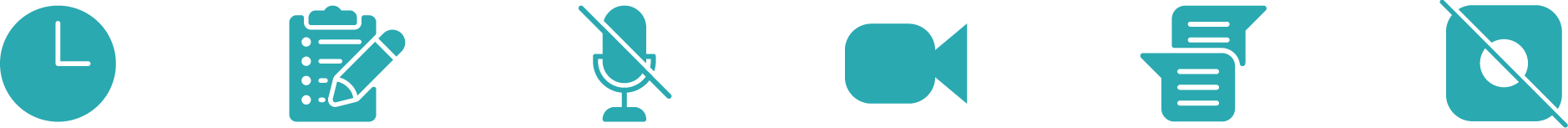 De sessie duurt van 15u tot 16 u 30
Je hebt nodig: 
pen, papier, werkboek, je agenda, drinken
De microfoon staat standaard uit
Je mag geen opnames maken
De camera staat aan
Vragen via de chat
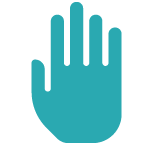 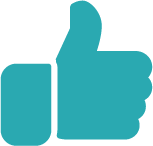 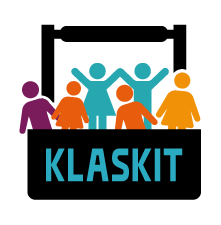 [Speaker Notes: Eerst een paar afspraken]
Liese
Missinne
Wie ben ik?
Lerarenopleider  


Projectonderzoeker



Freelance docent didactiek
Wie zijn jullie?
O.a. 
Naam + vakgebied  
Ervaring onderwijs 
Wat is je doel als toekomstig Klaskit-trainer? 
….
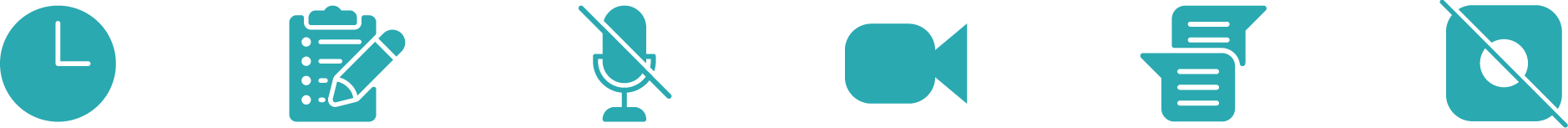 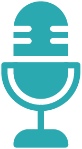 De microfoon staat standaard uit
Microfoon aan als je praat
[Speaker Notes: Je stelt jezelf heel kort voor: wat is je naam en je vakgebied en wat verwacht je van dit Klaskit traject (wat wil je graag bijleren?) 

Wij zeggen een naam en dan kan die persoon het woord nemen en de microfoon aanzetten.]
Normaal Drietrapsraket
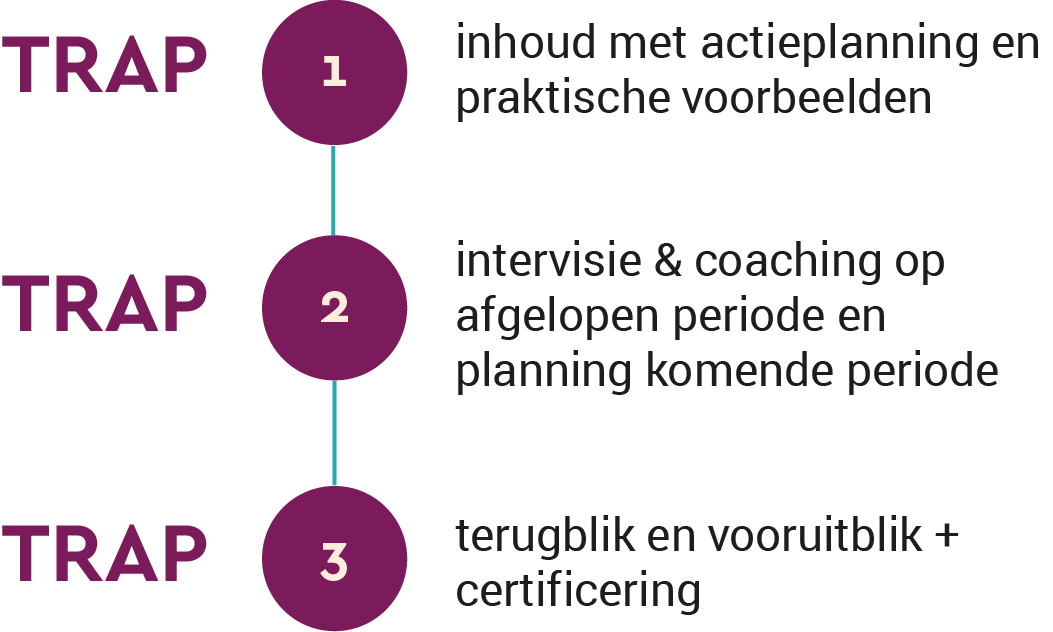 [Speaker Notes: Liese]
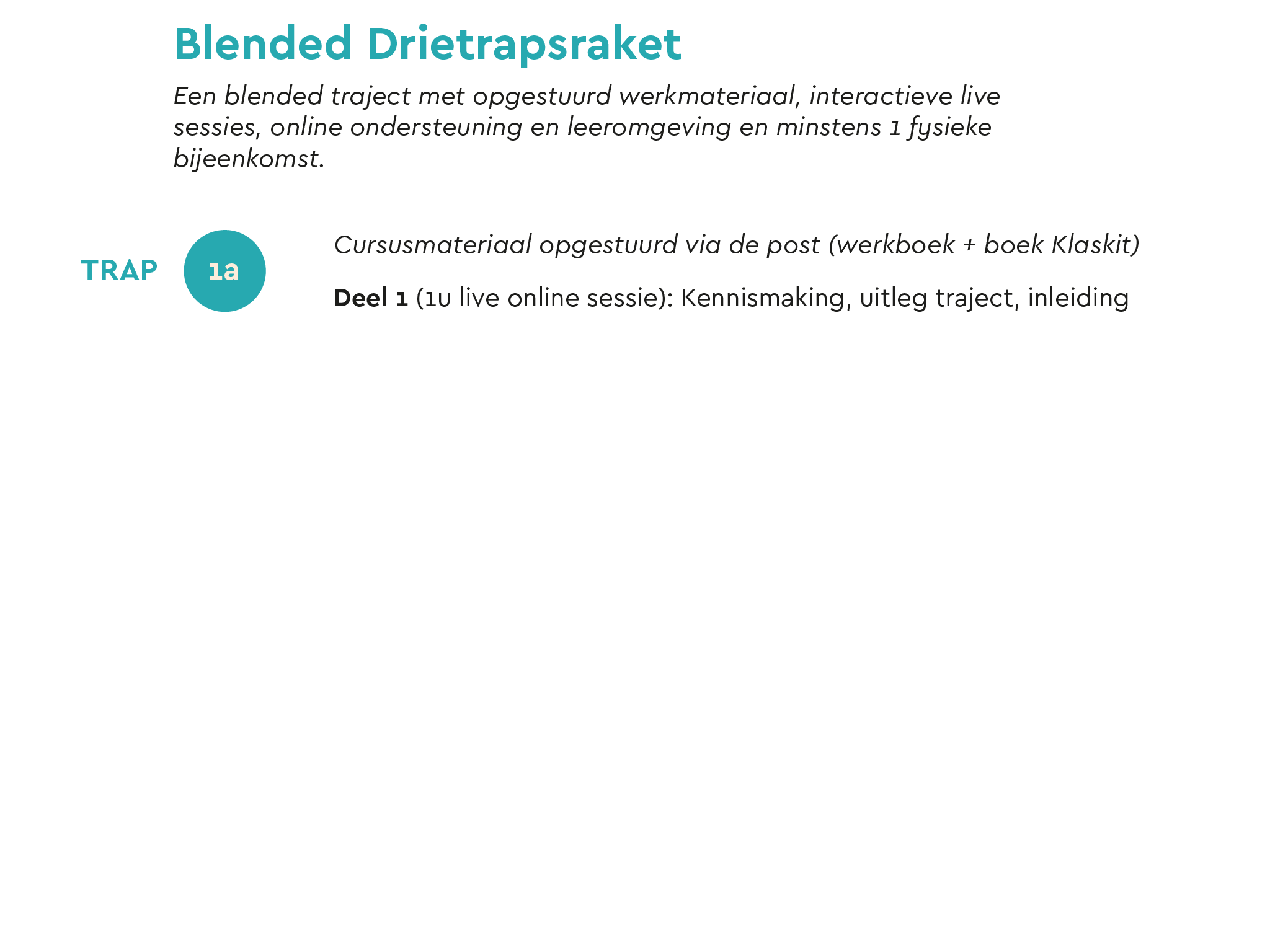 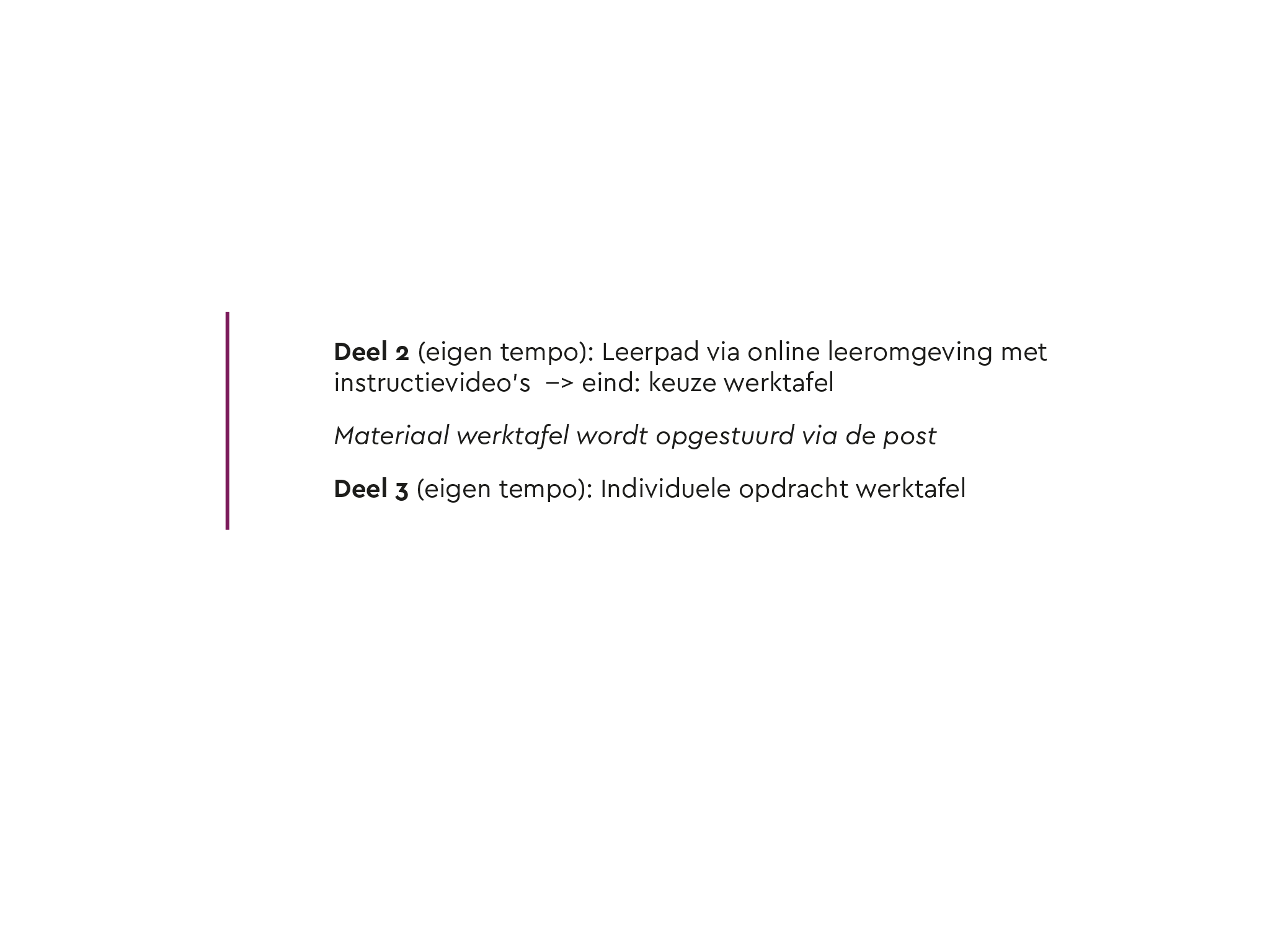 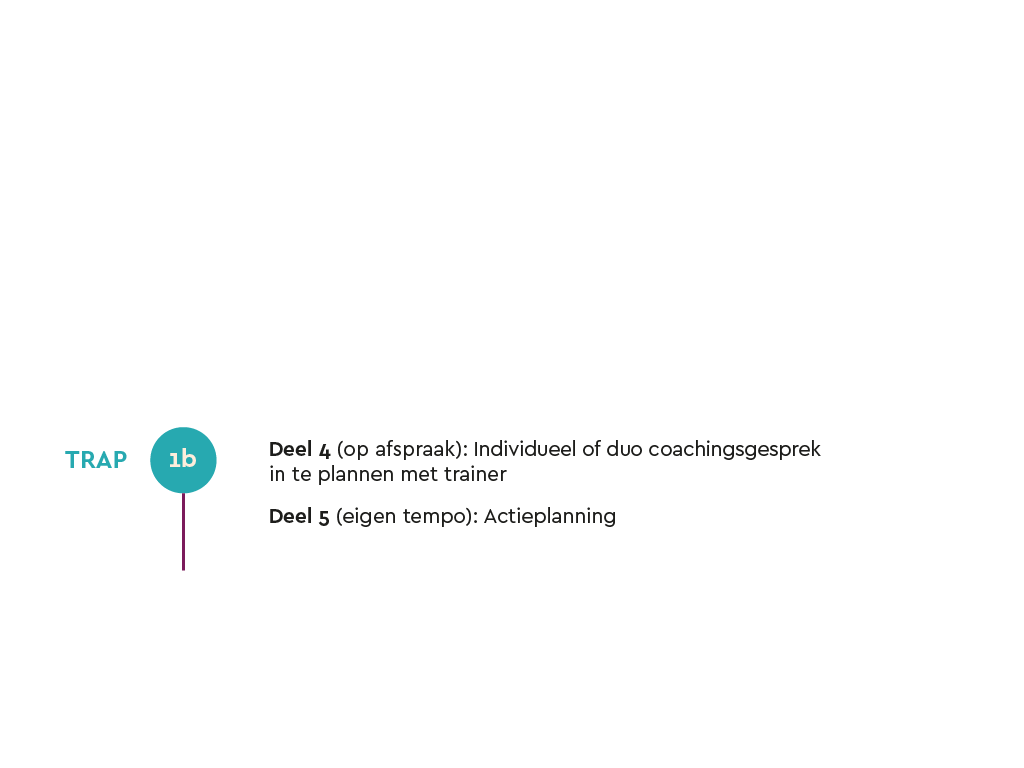 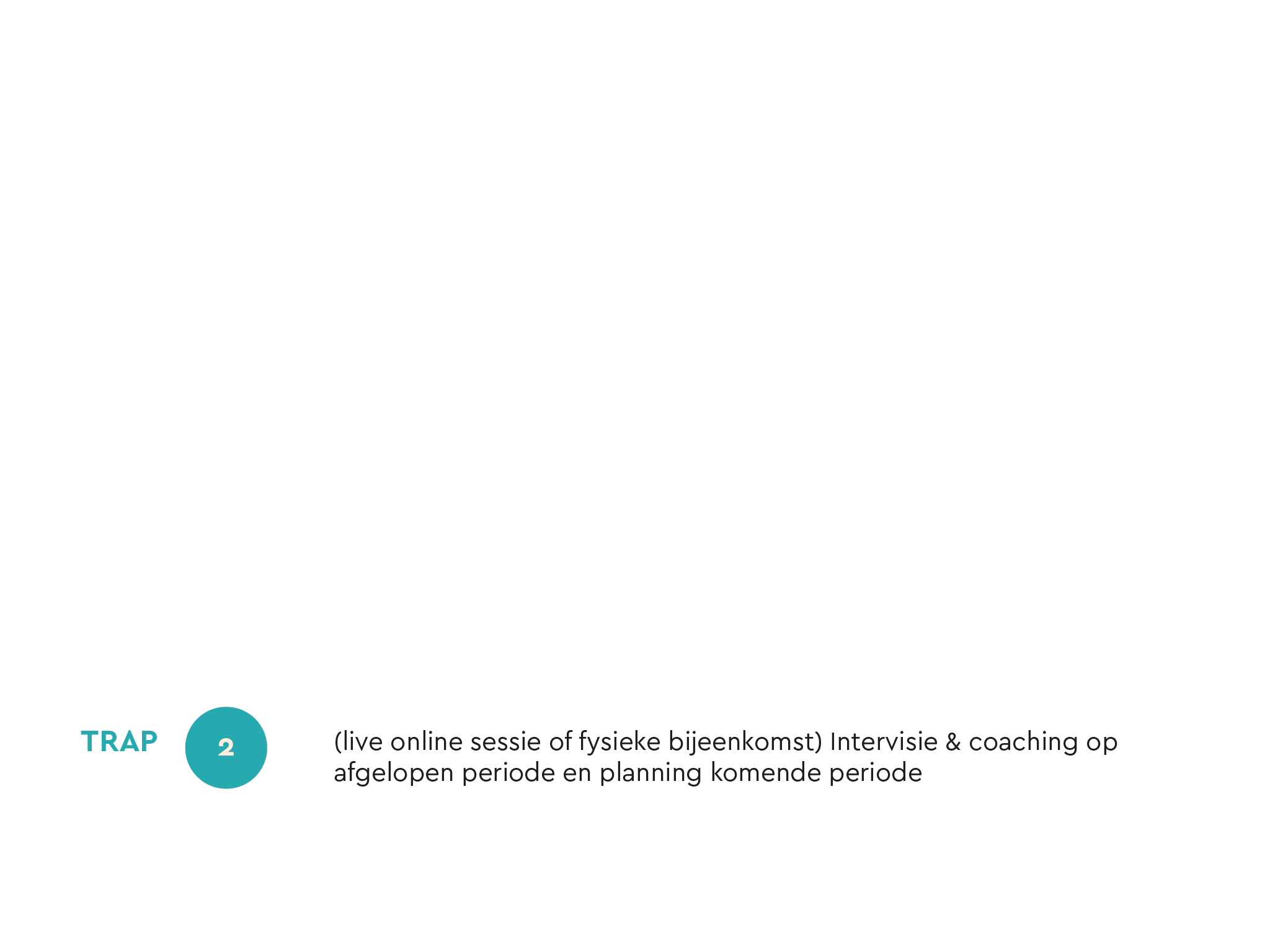 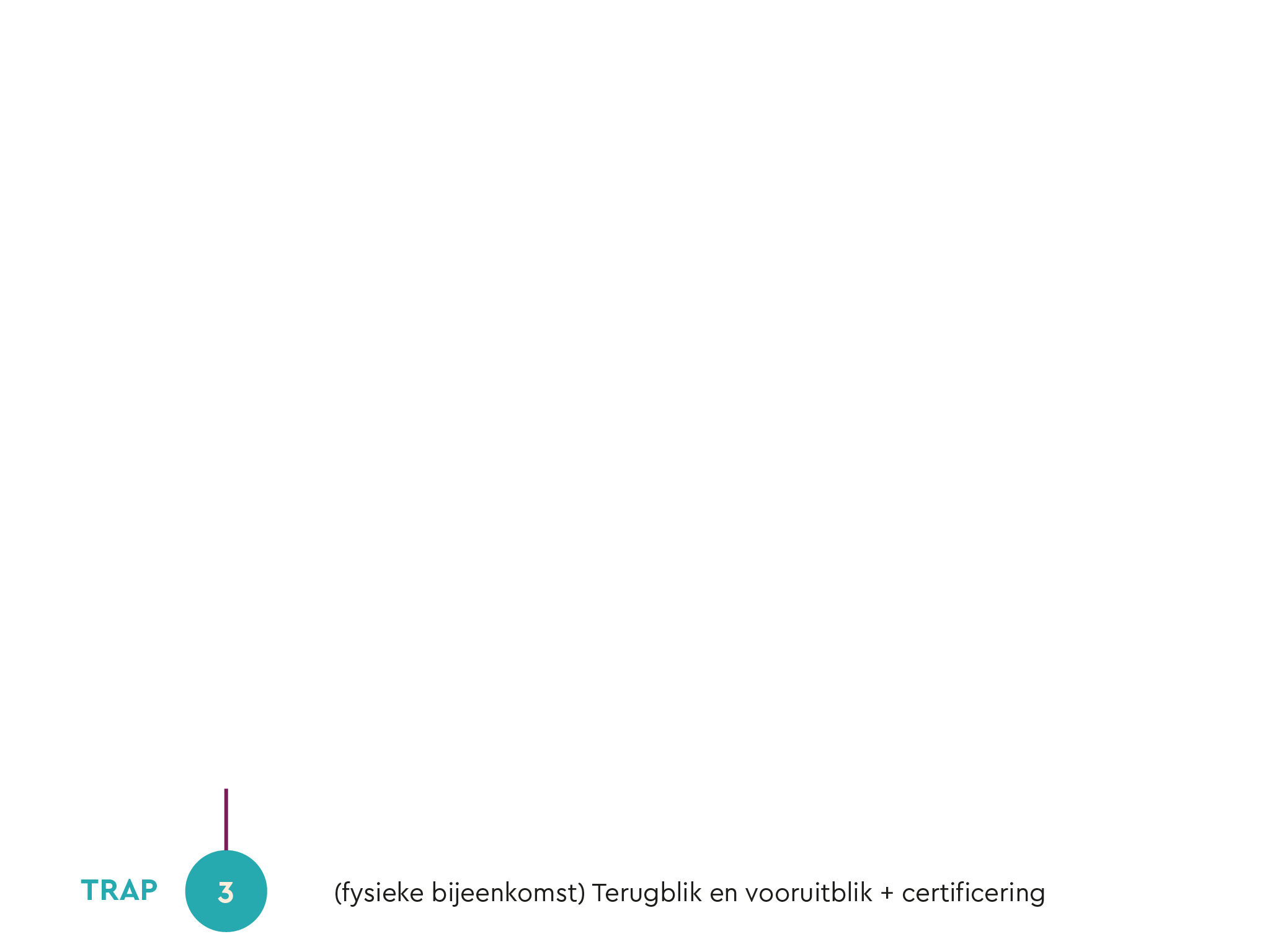 [Speaker Notes: Maak hier gerust jullie eigen versie van]
Demonstratie Klaskit.com
Online leeromgeving
Leerpad
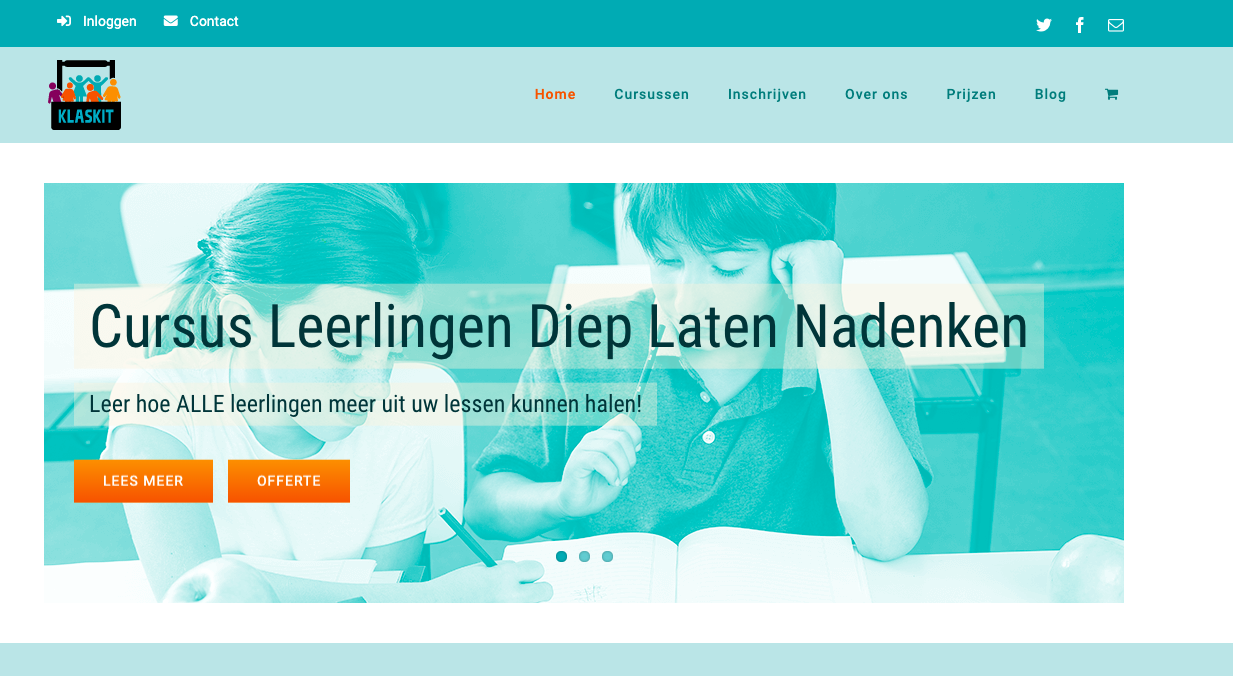 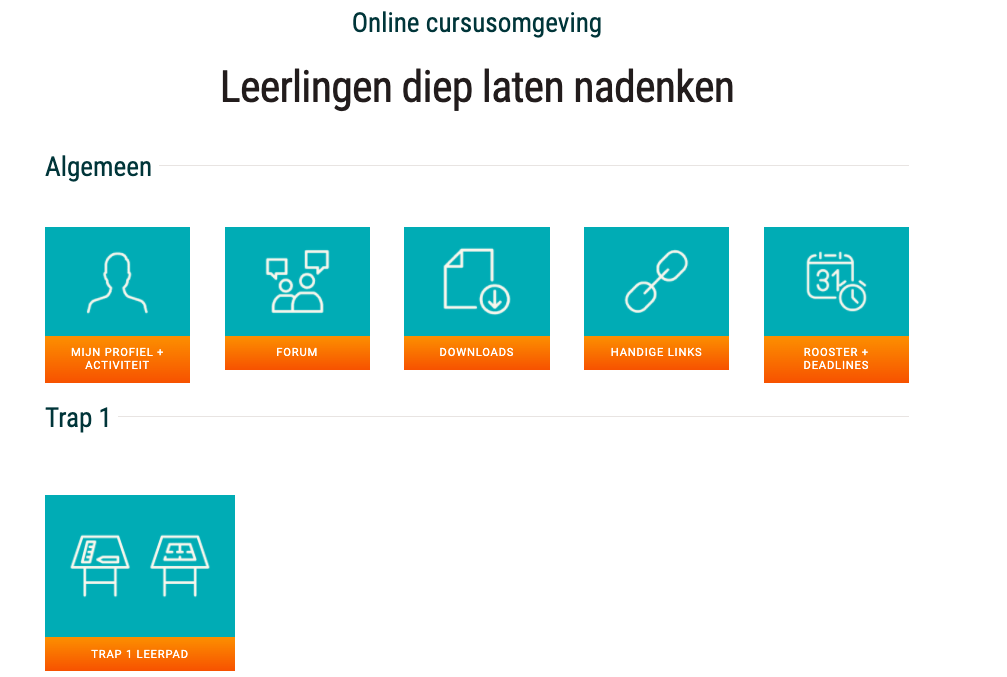 Drietrapsraket
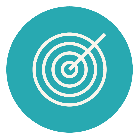 Doel = Collective teacher efficacy (d = 1.57; Hattie, 2017)
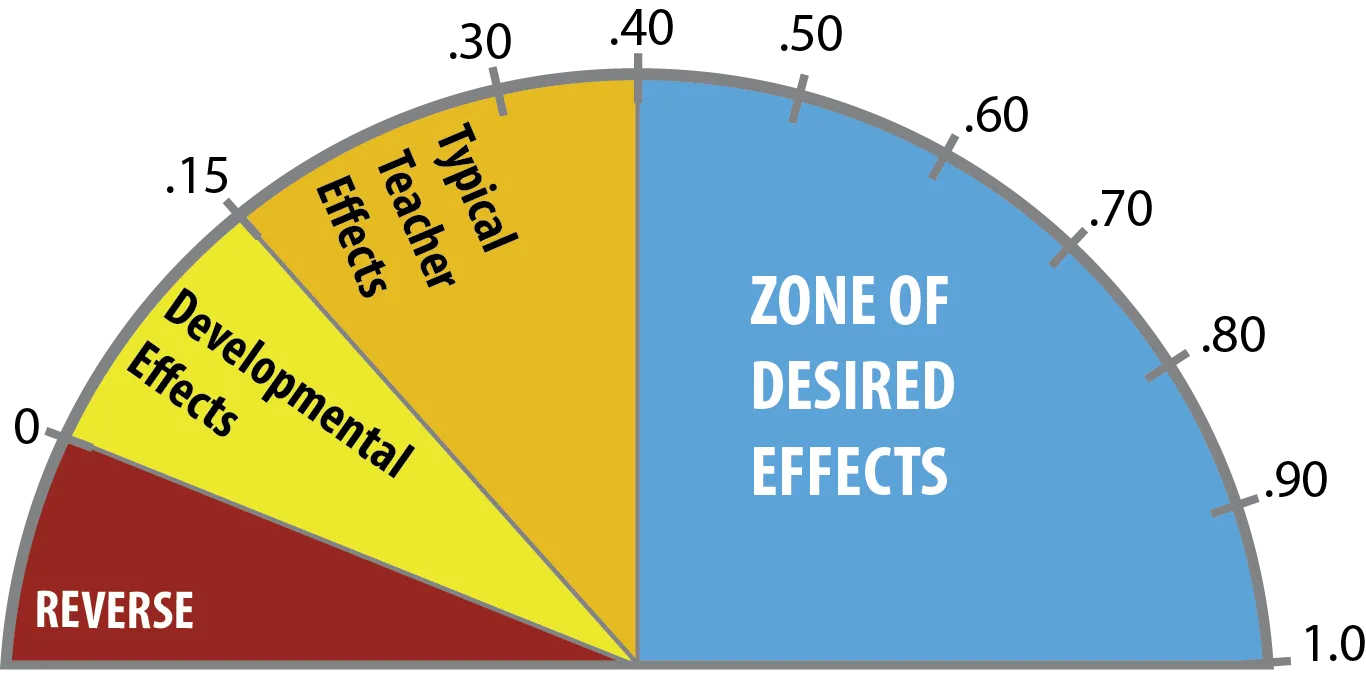 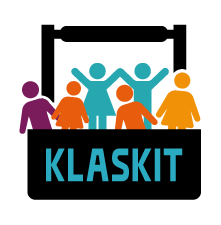 Meer weten? https://pedrodebruyckere.blog/2018/08/23/een-korte-presentatie-over-john-hatties-nieuwe-nummer-1-collective-teacher-efficacy/
[Speaker Notes: https://vimeo.com/267382804

Achtergrond: https://pedrodebruyckere.blog/2018/08/23/een-korte-presentatie-over-john-hatties-nieuwe-nummer-1-collective-teacher-efficacy/ 

collective belief of teachers in their ability to positively affect students. With an effect size of d=1.57 
How? 
Advanced teacher influence 
Teachers knowledge about one another’s work 
Cohesive staff 
Responsiveness of leadership 
Effective systems of intervention 
Goal consensus
Trust in studenten en parents: formal & informal interactions 
Increase knowledge of good efucational practices held by low-SES parents
Share the same norms regadering the upbringing en education of children]
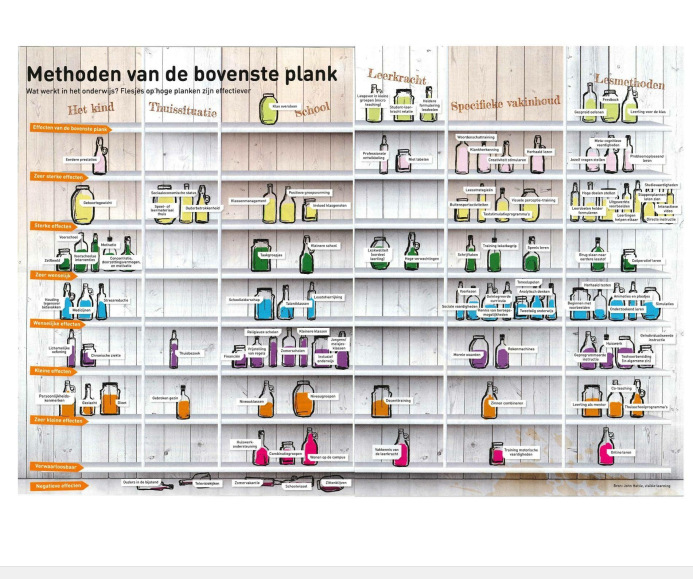 [Speaker Notes: Nog betere figuur vinden met hogere resolutie]
Drietrapsracket
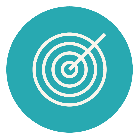 Doel = Collective teacher efficacy (d = 1.57; Hattie, 2017)
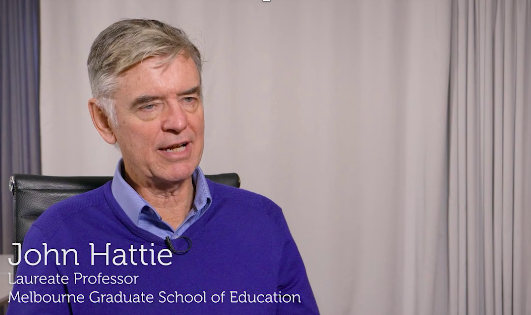 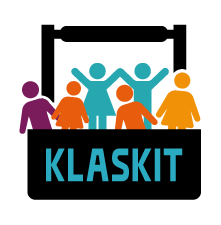 video
Meer weten? https://pedrodebruyckere.blog/2018/08/23/een-korte-presentatie-over-john-hatties-nieuwe-nummer-1-collective-teacher-efficacy/
[Speaker Notes: https://klaskit.com/ldln-trap-1-video-1-2/

Liese

https://vimeo.com/267382804

Achtergrond: https://pedrodebruyckere.blog/2018/08/23/een-korte-presentatie-over-john-hatties-nieuwe-nummer-1-collective-teacher-efficacy/ 

collective belief of teachers in their ability to positively affect students. With an effect size of d=1.57 

How? 
Advanced teacher influence 
Teachers knowledge about one another’s work 
Cohesive staff 
Responsiveness of leadership 
Effective systems of intervention 
Goal consensus
Trust in studenten en parents: formal & informal interactions 
Increase knowledge of good efucational practices held by low-SES parents
Share the same norms regadering the upbringing en education of children]
Theory meets practice
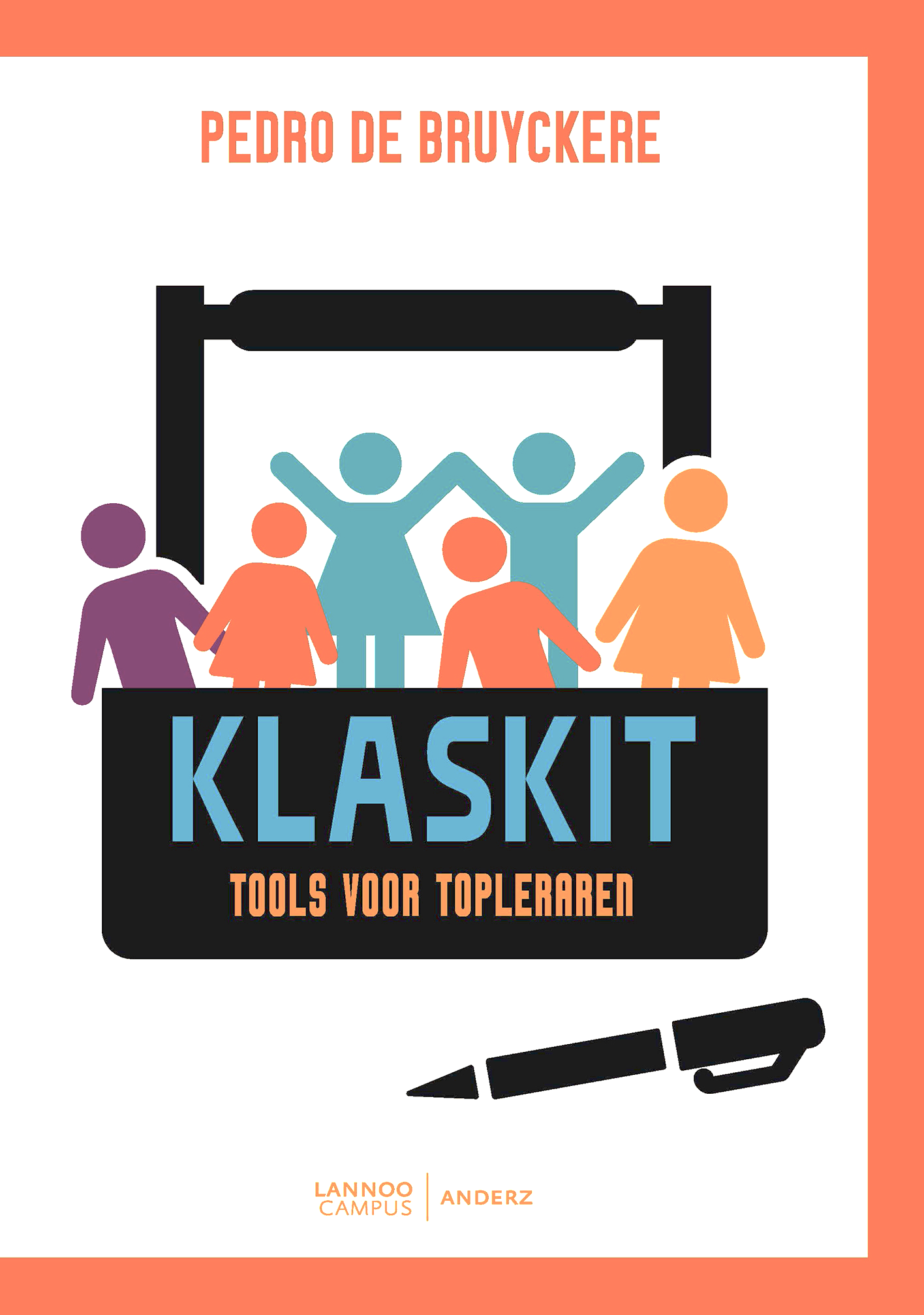 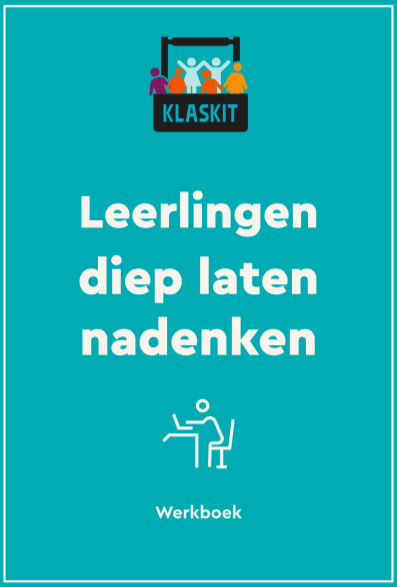 &
Samen naar evidence-informed lesgeven
[Speaker Notes: Liese


Vaak blijven wetenschappelijke adviezen in wetenschappelijke artikels en boeken staan. Het boek Klaskit is al een eerste vlot lezende stap met adviezen voor de praktijk (geschreven door P De Brucykere) Klaskit cursussen gaat nog een stap verder en maakt samen met jullie de concrete vertaling van bepaald didactische principes naar jullie eigen onderwijspraktijk. Dit doen we met het werkboek vol praktische handvatten en tips, de sessies en terugkomsessies (trap 2 en 3). De bedoeling is dus om wetenschappelijke inzichten in te zetten in de praktijk. 
Vertaling naar de praktijk is cruciaal, brug tussen wetenschap en praktijk  In deze cursus centraal: Leerlingen diep laten nadenken  we spreken niet van evidence-based lesgeven (zoals in de geneeskunde - waar een vaccin werkt of niet werkt), maar wel van evidence-informed lesgeven. We baseren ons dus op wetenschappelijke inzichten (evidence) en afhankelijk van de context maken we geïnformeerde doordachte keuzes]
"Niet alles werkt en bijna niets werkt altijd."
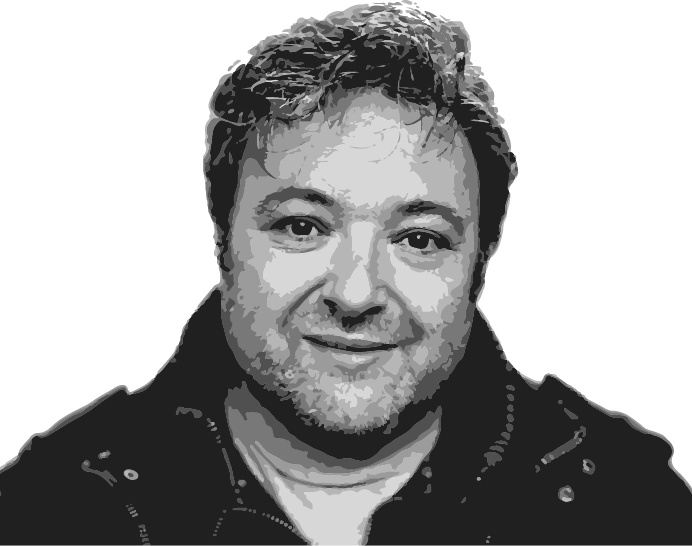 -  Pedro De Bruyckere
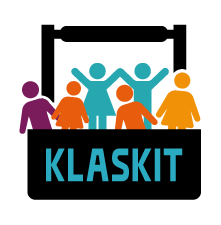 [Speaker Notes: Liese


Wel: wat werkt vaak, in welke omstandigheden (of voor welke doelgroep) en waarom.   

 TOOLS voor TOPleraren 

“Goed lesgeven is geen rocket science (Surma, 2019)”]
TRAP 1: inhoud + actieplanning
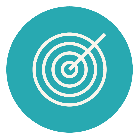 In deze cursus zoeken we antwoorden op volgende vragen: 
1.1 Waarom is diep laten denken belangrijk?
1.2 Wat is de link tussen denken en leren?
1.3 Hoe laat je iedereen in je klas nadenken? 
   Praktisch aan de slag met bewezen “tools”
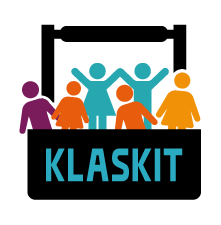 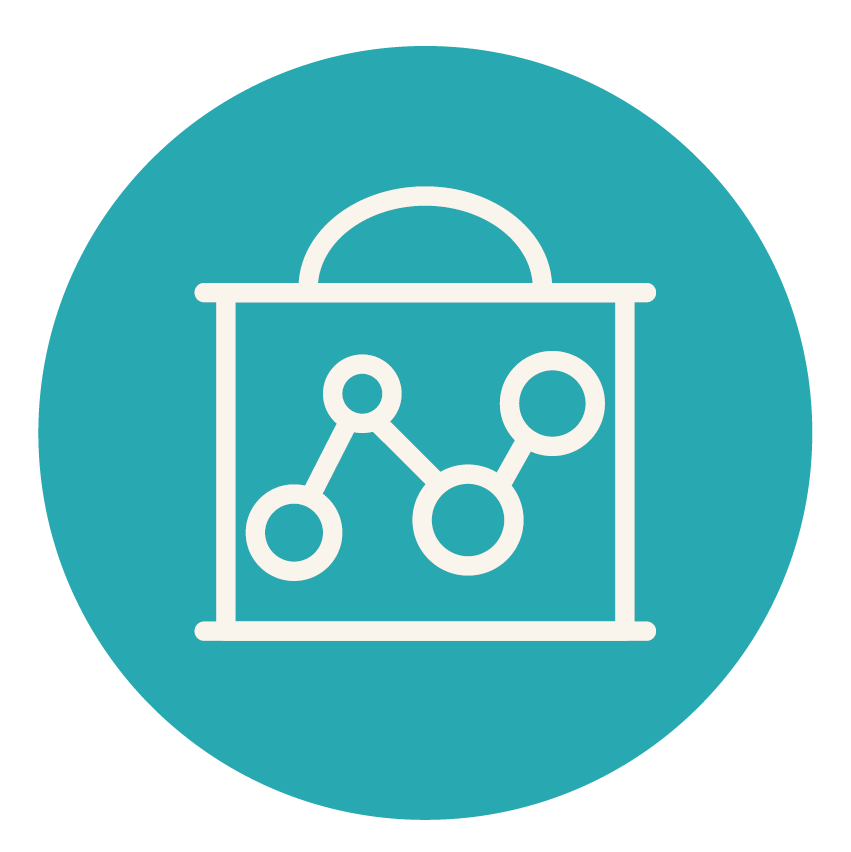 Maar eerst … jullie diep laten nadenken:
Hoe zetten jullie de studenten aan tot diep nadenken?
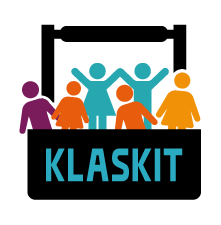 1. Waarom is laten nadenken belangrijk?
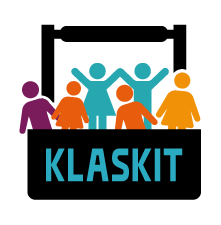 p.8-9
Een oefening…
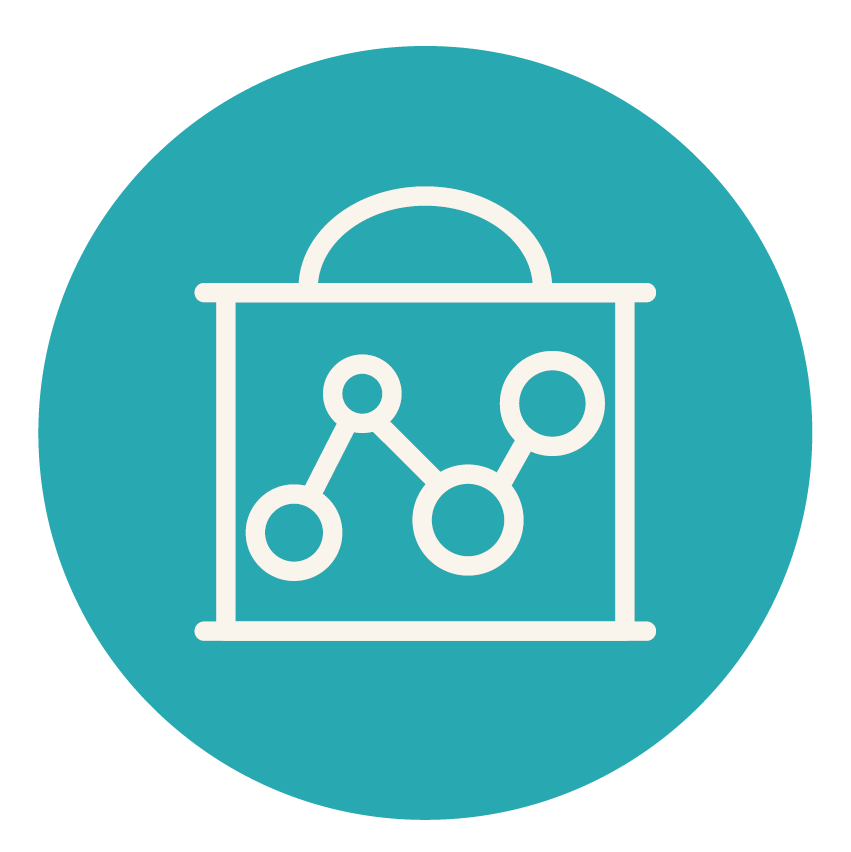 Neem jullie werkboek pag.8 en maak de 	advance organizer.


	Belangrijk: 	STAP 1: werkboek énkel open op pag.8
	Klaar? STAP 2: énkel pag.9
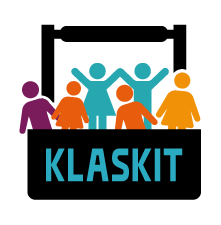 p.8-10
[Speaker Notes: Echt alleen pagina 8 en 9! Pagina 10 is uitleg (nieuw boek)]
Een oefening…
Noteer zo veel mogelijk woorden die je je nog herinnert uit vorige reeksen (max. 15)

Uit welke reeks onthield je het meest? 
Appel   schoen	Water	huis		boom
tuin 	    fiets 	  olie 	gasvuur       citroen
deur 		peer	vuur	 drink 	  veer
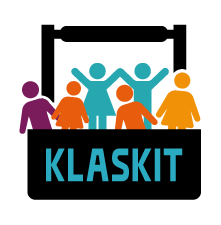 pag.8-10
[Speaker Notes: Johan

Draai nu je blaadje om]
Reeks 2 = winnaar?
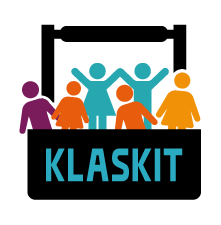 pag.8-10
[Speaker Notes: Johan
Liese schrijft comment Like mijn post! Met duimpje]
Hoe komt dit?
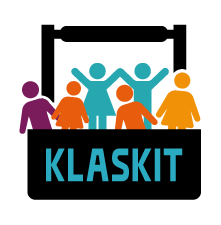 pag.8-10
[Speaker Notes: Johan

Voorkennis of leefwereld]
Voorkennis? Leefwereld?
Neen, alle reeksen bevatten bekende en gekende termen
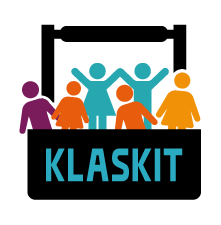 pag.8-10
[Speaker Notes: Reeks 2 concreter?]
Concreet?
Neen, alle reeksen bevatten concrete termen
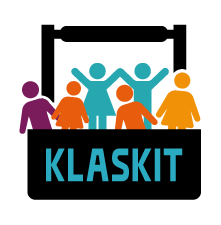 pag.8-10
[Speaker Notes: Wat dan wel?...meer nadenken]
Wat dan wel?
Bij reeks 2 moest je meer nadenken
of m.a.w.:
Je werk- en langetermijngeheugen moesten meer aan de slag
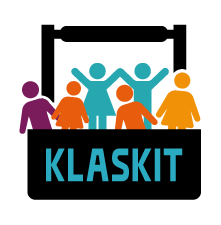 pag.8-10
2. Wat is de link tussen denken en leren?
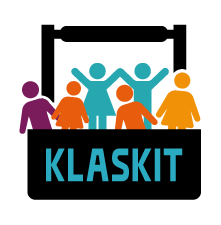 pag.11-15
[Speaker Notes: Liese]
We herbekijken even de oefening
Zet bij de volgende reeks een X onder de woorden die beginnen met een hoofdletter:Appel 	schoen	   Water	     huis	   boom 
 Zet bij de volgende reeks een X onder de zaken die je persoonlijk bezit: tuin 	    fiets 	     olie 	   gasvuur       citroen
Zet bij de volgende reeks een X onder de woorden die rijmen op heer: deur 	      peer	      vuur	      drink	 veer
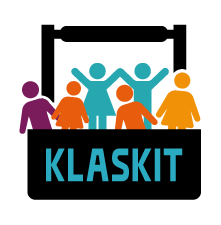 pag.12
[Speaker Notes: Liese]
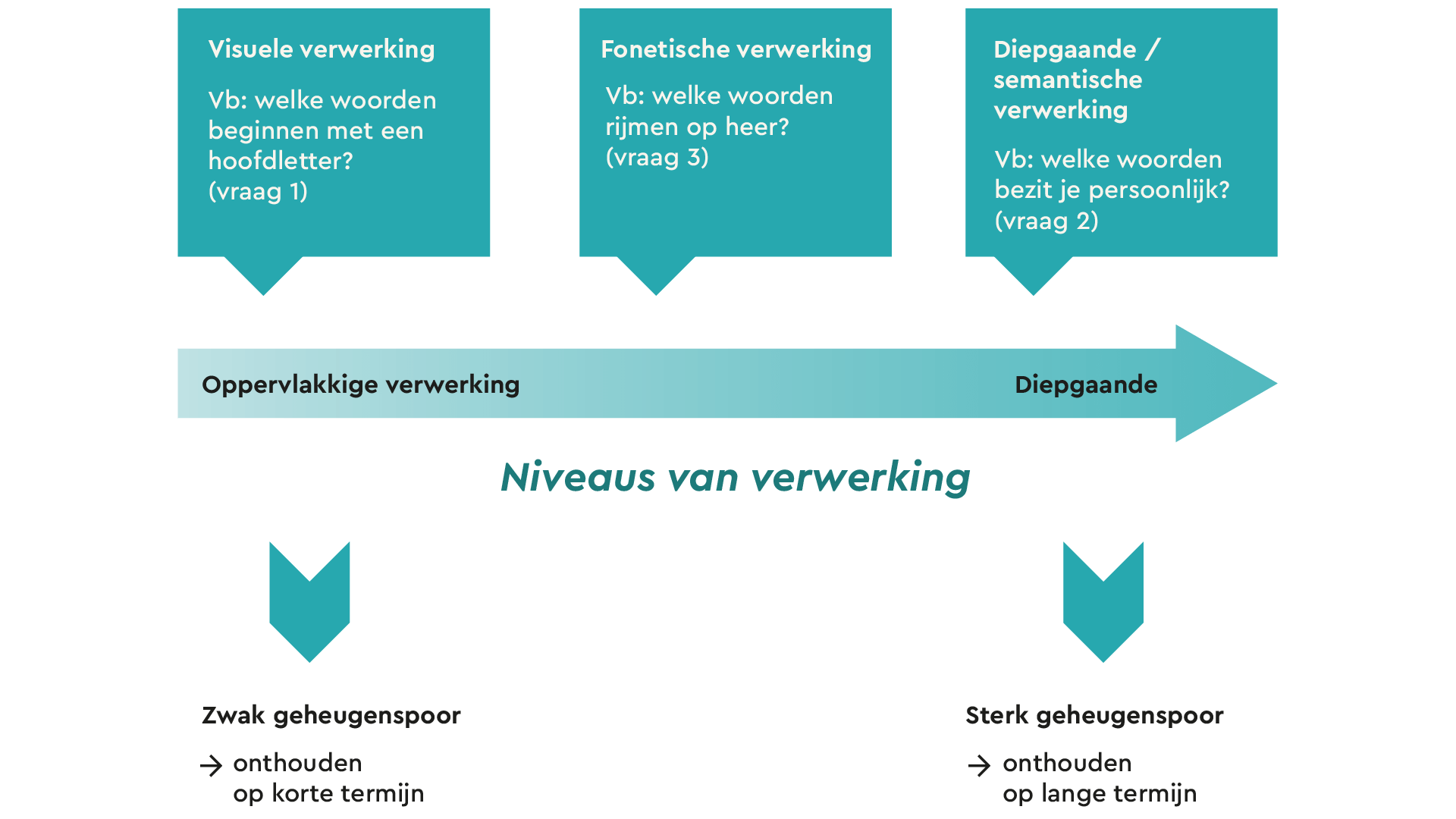 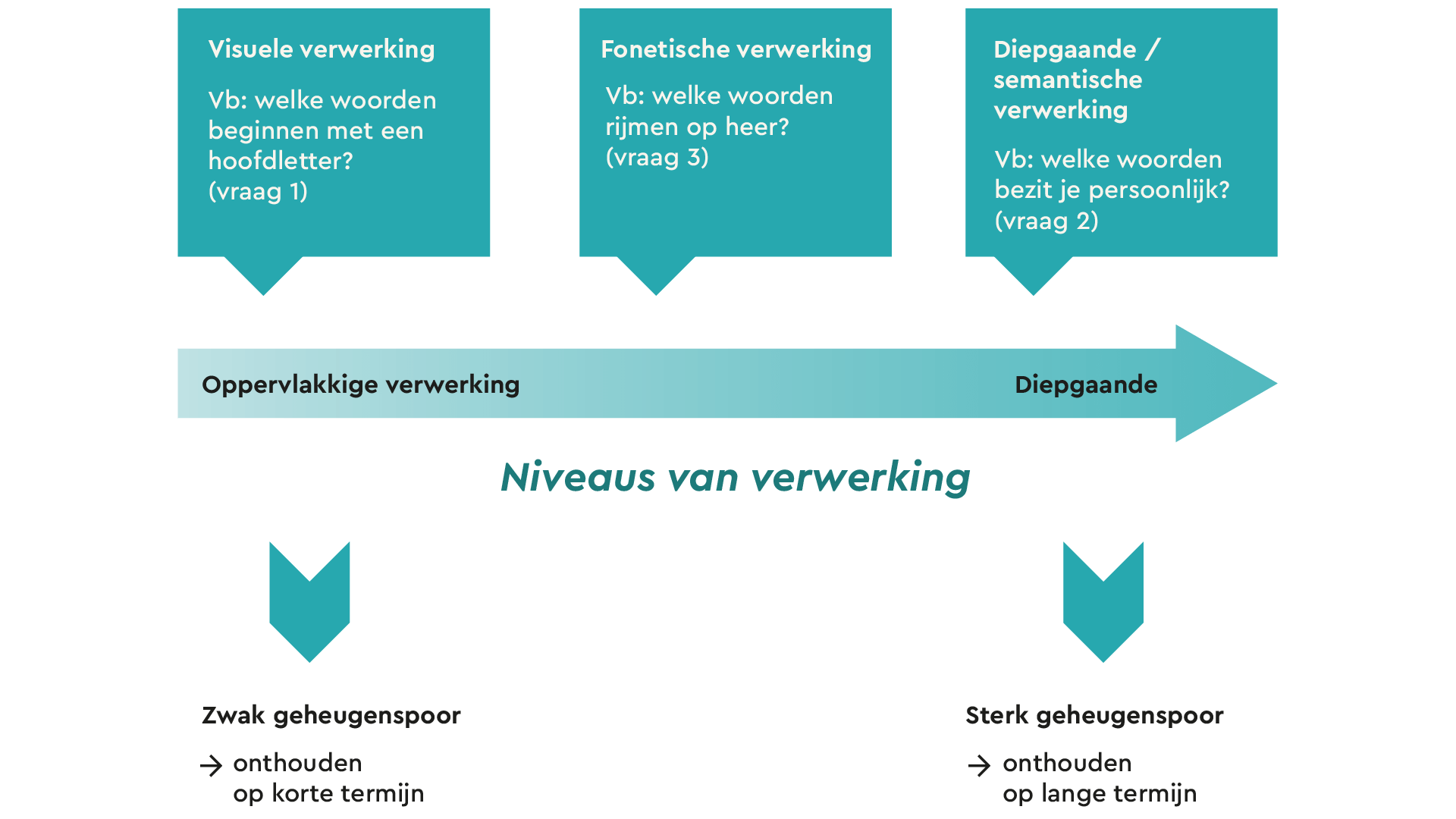 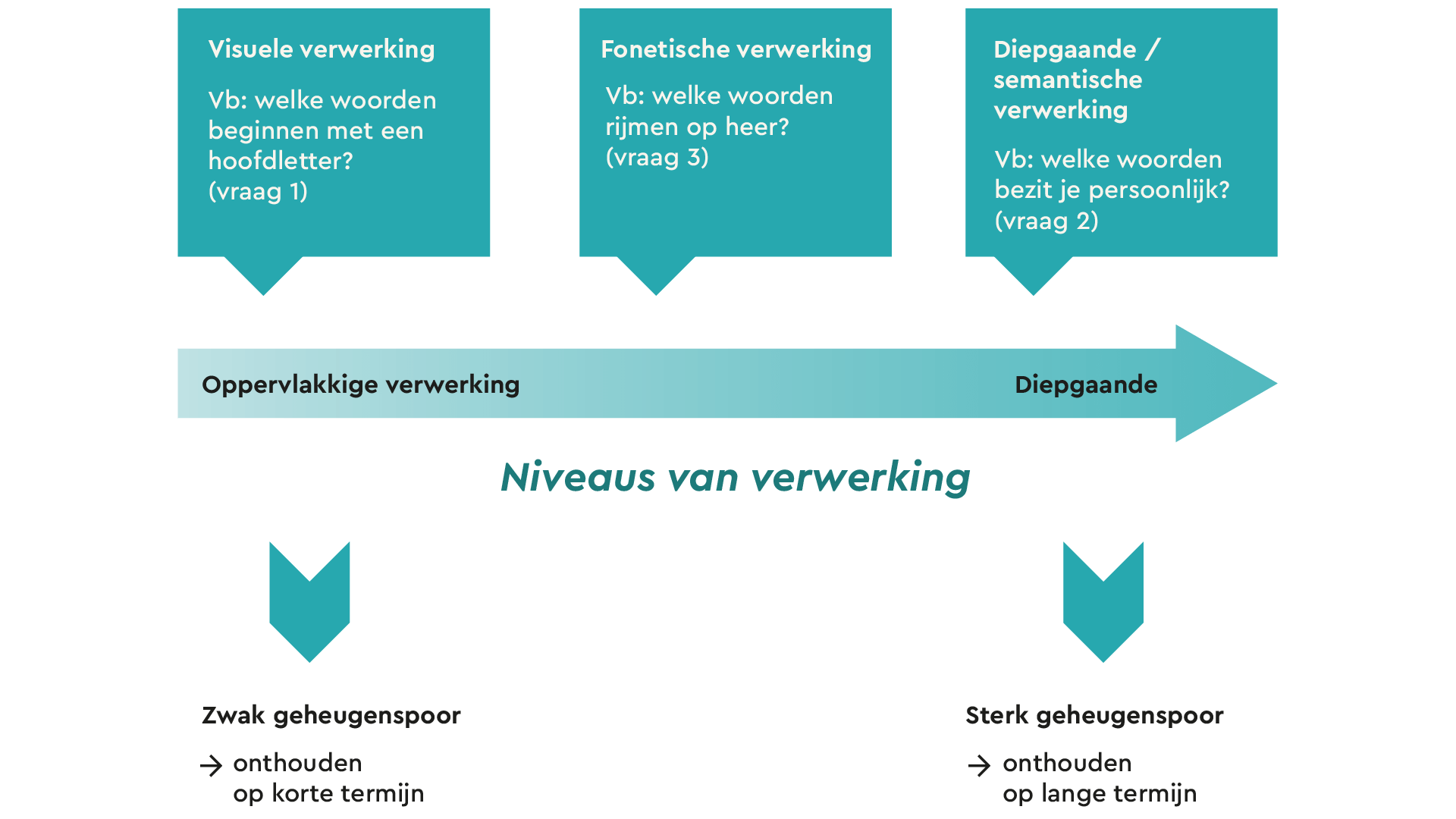 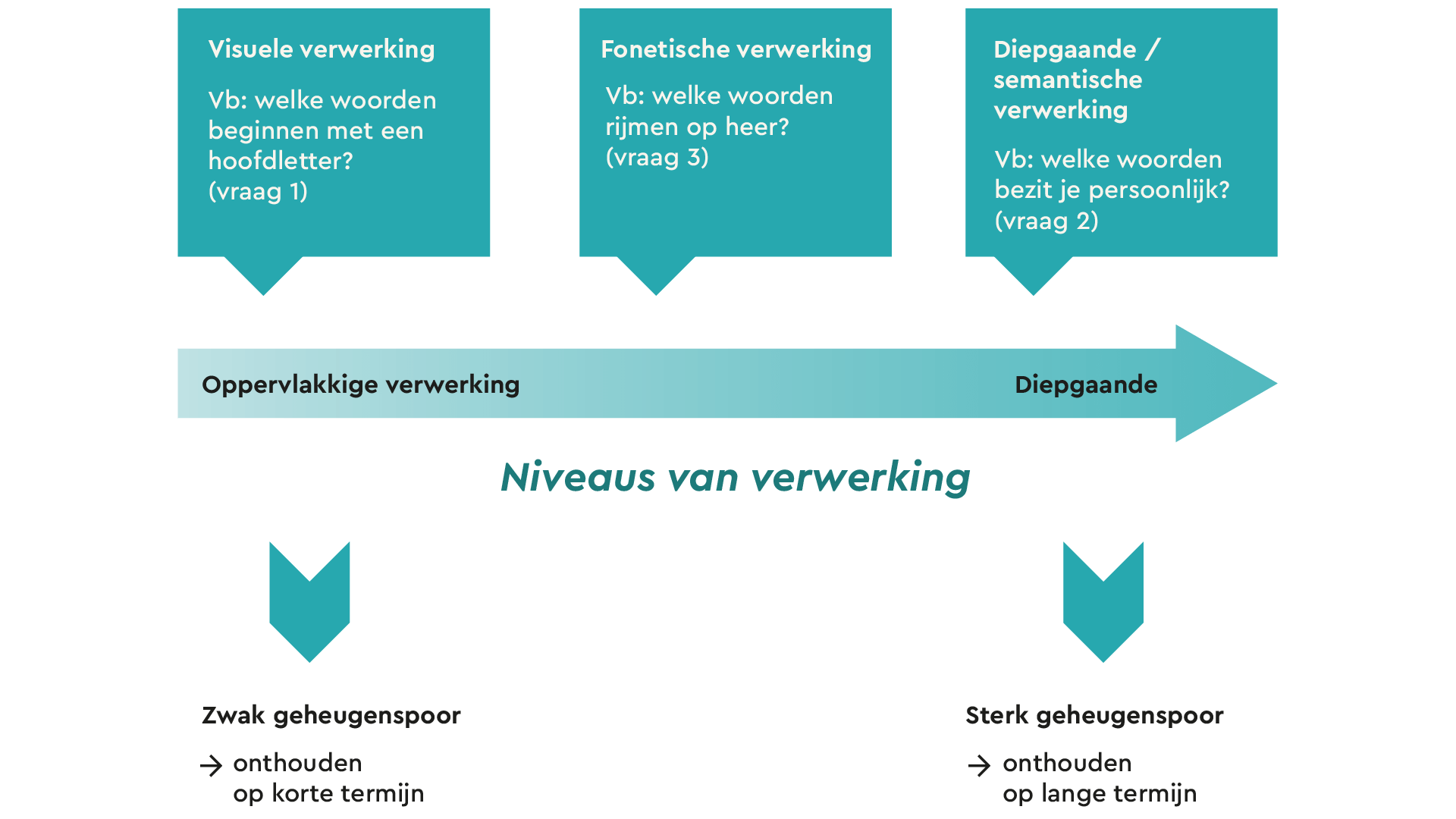 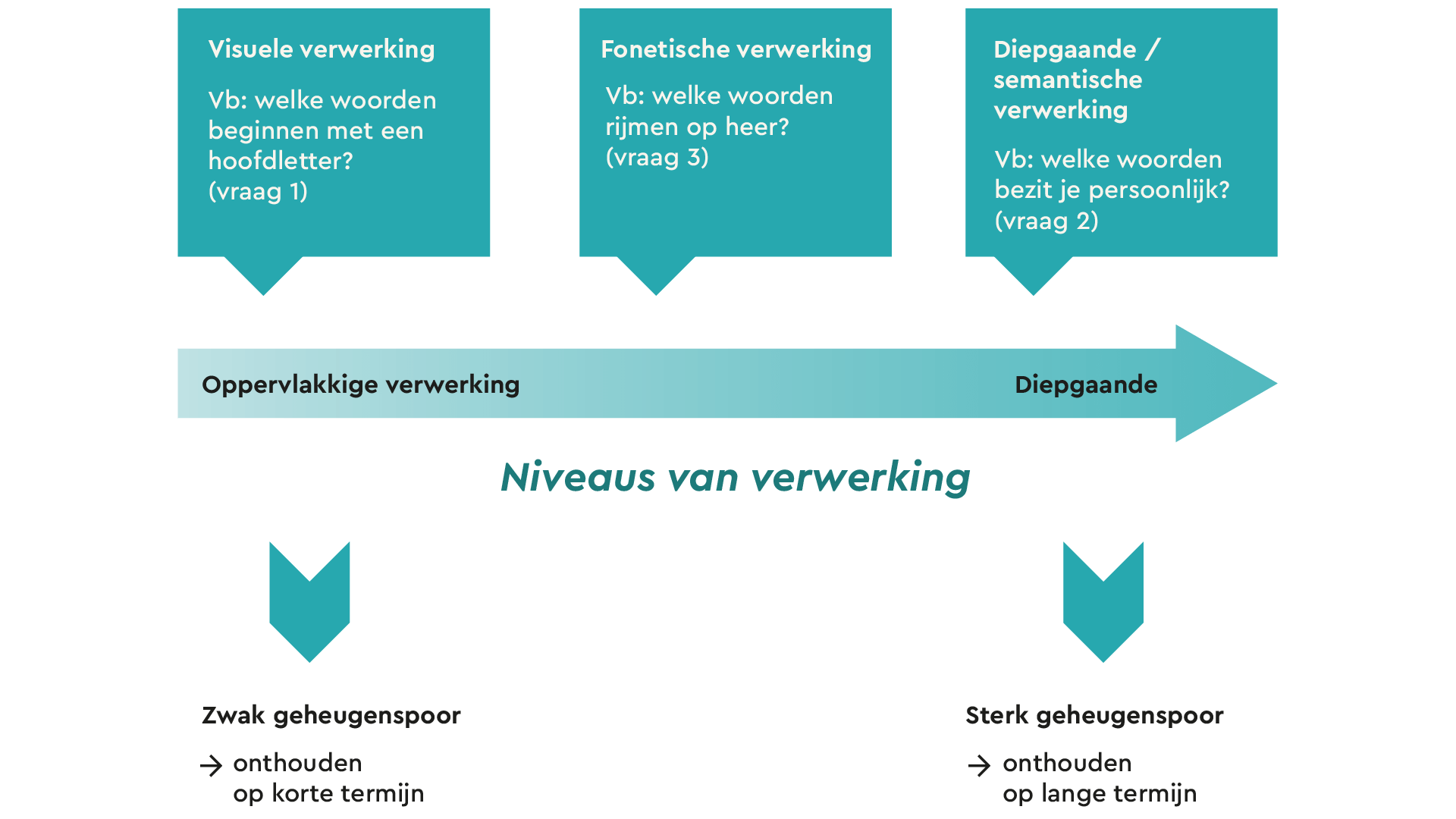 pag.12
[Speaker Notes: Liese
Craig & Lockhart - Levels of processing model]
Onderzoek zegt…
Hoe meer je moet nadenken, hoe meer je leert Levels of Processing-model
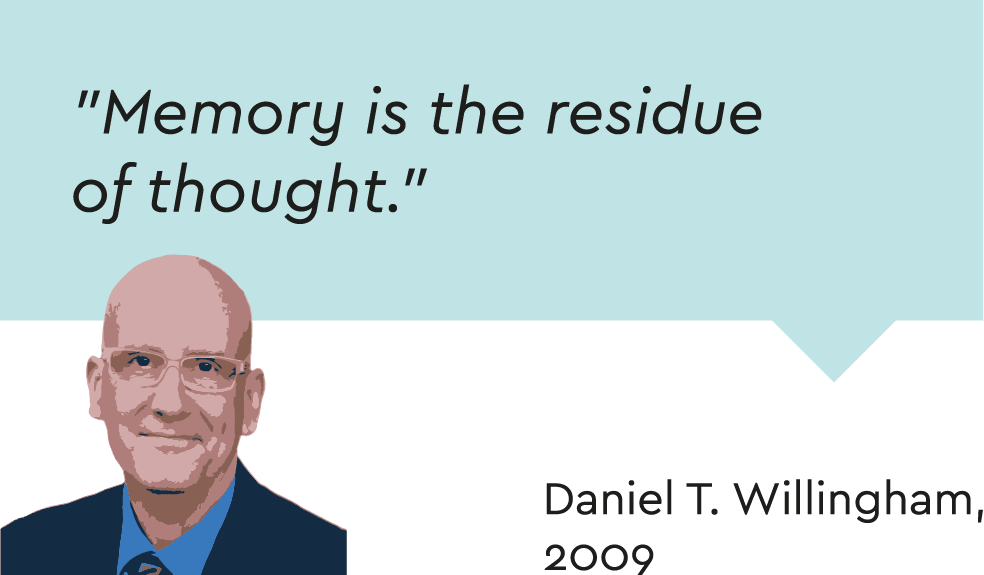 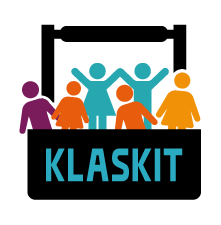 pag.11-12
Dus…

ALLE leerlingen diep laten nadenken!
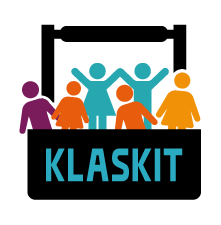 Voor bronnen: zie Klaskit
pag. 13
Is vingers opsteken een effectieve werkvorm?
Vul de vragen (a-c) in op pag. 13
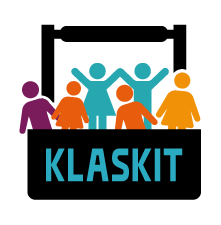 pag.13-14
[Speaker Notes: Liese]
e) Waarom is vingers opsteken een mindere effectieve werkvorm? g) Voor welke valkuilen moeten we opletten bij het invoeren van random keuzestysteem?
[Speaker Notes: Nog niet bespreken! 
Toon/stel deze vragen en laat dan het filmpje zien. Achteraf kan je dan de vragen bespreken.]
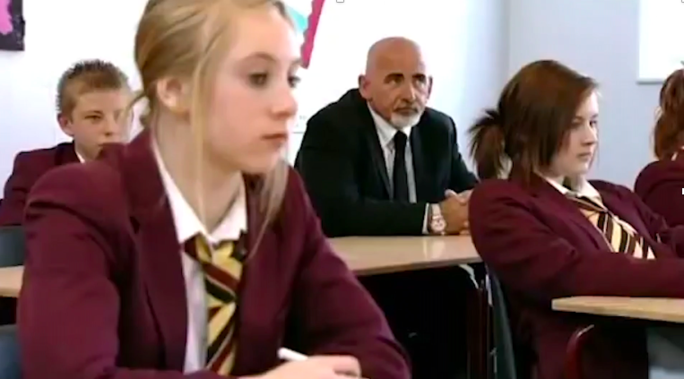 e) Waarom is vingers opsteken een mindere effectieve werkvorm? g) Voor welke valkuilen moeten we opletten bij het invoeren van random keuzestysteem?video
Hamvraag: Hoe laat ik ALLE leerlingen diep nadenken? 

… en niet enkel de sterke leerlingen die hun vinger opsteken  (Classroom experiment – Dylan Wiliam)
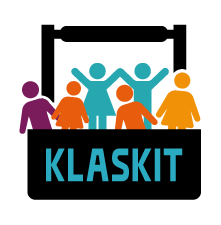 Voor bronnen: zie Klaskit
pag.14
Instructie volgend slide
Allemaal microfoon aan!
2.3 Moet je altijd denken of studeren om dingen te leren?
Even testen, allemaal tezamen (in koor)..

Ik ga zwemmen….
Een eigen huis….
Ik heb een toe-toe-toeter…..
Het is een nacht…
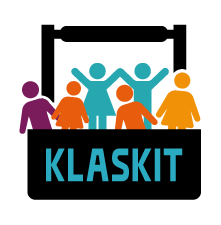 pag.16
[Speaker Notes: Johan

Ik geloof, ik geloof, ik …. - in jou en mij. - https://www.youtube.com/watch?v=IGbalOe9jRg&t=102
De meeste dromen … - zijn bedrog (Marco Borsato dus kan eigenlijk niet meer)
Ze gingen oeh … - oeh oeh oeh, oerend hard! (Normaal)
Hand in hand….
Ik heb een toe-toe-toeter…..op mijn waterscooter (gebroeders Ko) https://www.youtube.com/watch?v=eHXgA1GYO9U
Een eigen huis… een plek onder de zon (Rene Froger) https://www.youtube.com/watch?v=NWjGZlRF_Mk 
Ik ga zwemmen… in Bacardi Lemon (Mart Hoogkamer) https://www.youtube.com/watch?v=Ckg3byPznbk 
Het is een nacht… die je normaal alleen in films ziet (Guus Meeuwis & Vagant) https://www.youtube.com/watch?v=BMqZIFVYUXw]
2.3 Moet je altijd denken of studeren om dingen te leren?
Vanaf nu terug:
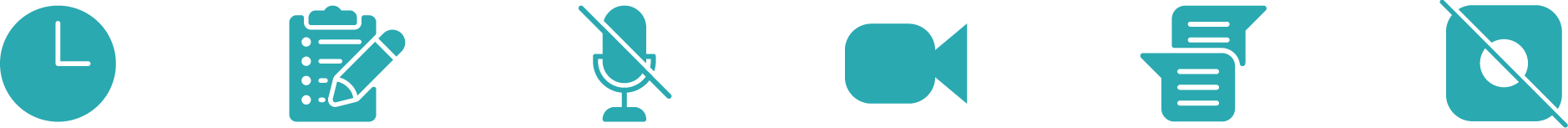 2.3 Moet je altijd denken of studeren om dingen te leren?
NEEN
 Je kan ook onbewust, passief iets oppikken (=LATENT leren)
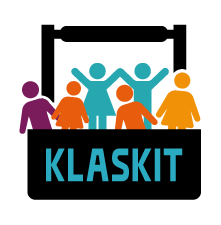 pag.16
2.3 Moet je altijd denken of studeren om dingen te leren?
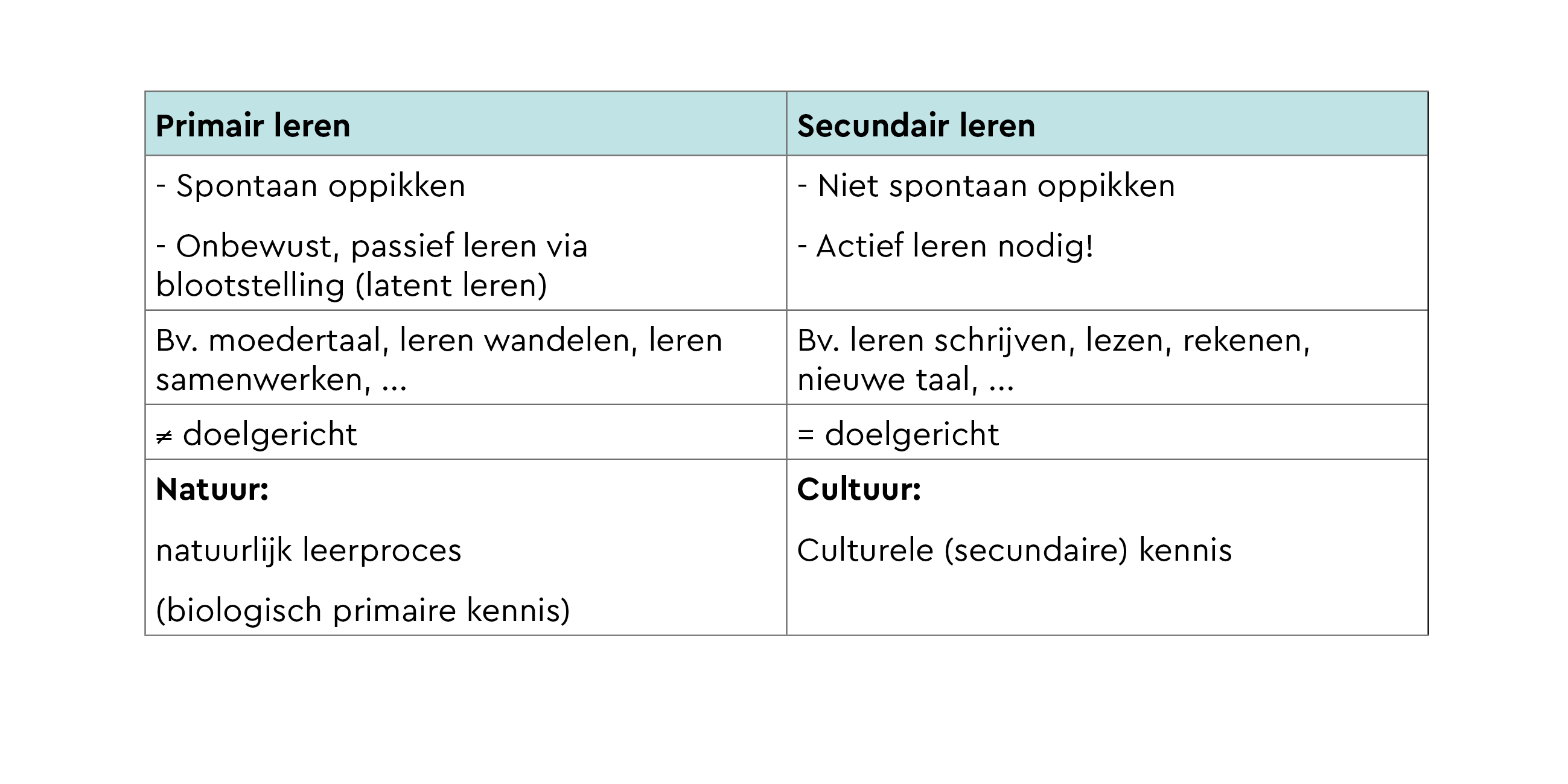 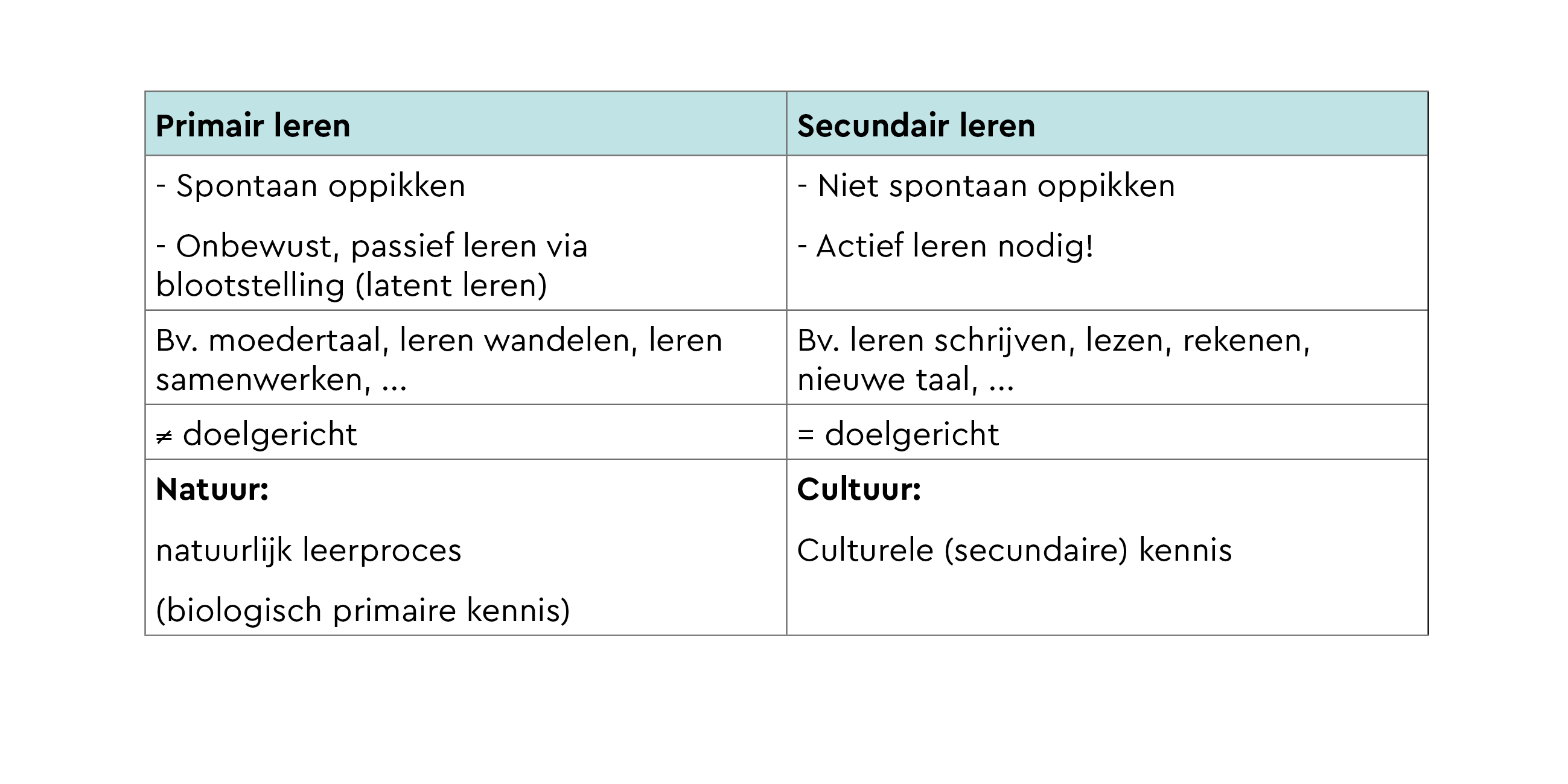 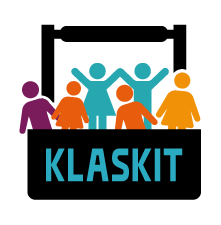 DUS: leerlingen ook laten nadenken tijdens het studeren
pag.16
[Speaker Notes: Johan

Dit is ook meteen de reden waarom onderwijs waarbij technisch lezen ‘vanzelf’ moet komen NIET WERKT !! 

Studeren: bv. afspelen met tape met leerstof tijdens je slaap > werkt niet! Passief herlezen van je nota’s, …]
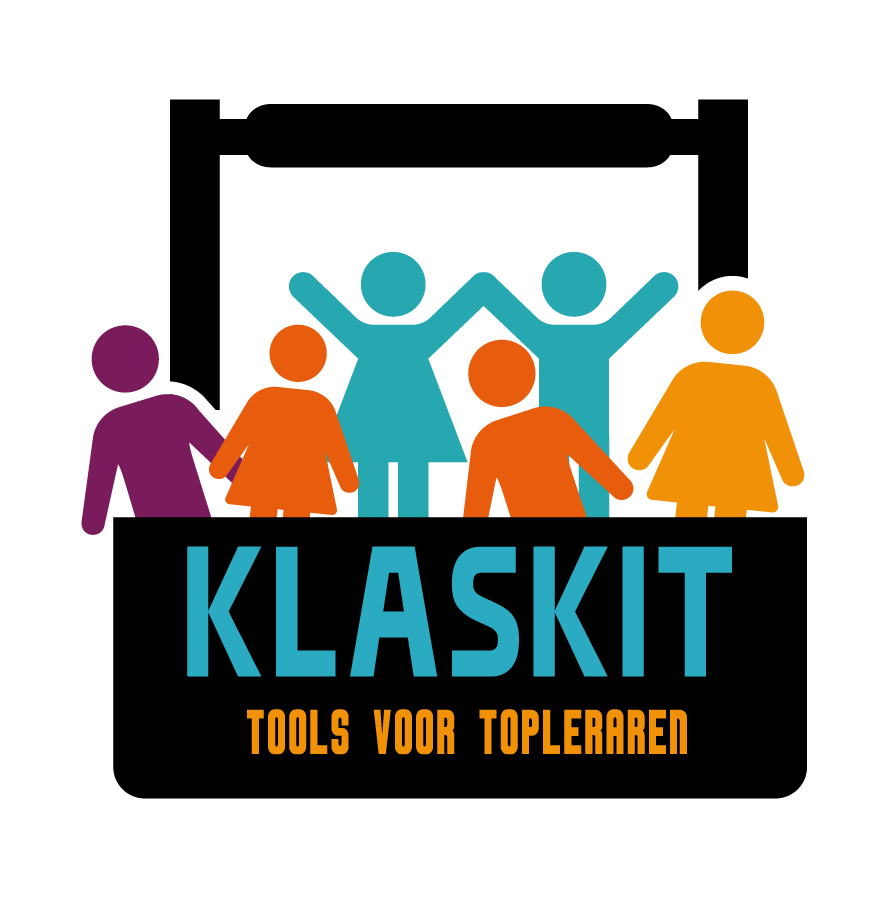 Praktisch aan de slag!
DEEL 2: Doorloop in eigen tempo het leerpad met de instructievideo’s
[Speaker Notes: Idealiter doe je dit nu direct na het einde van onze live start.]
DEEL 3: keuzewerktafel
Werktafel 1: goede vragen leren stellen
Werktafel 2: kleinschalige leermiddelen 
Werktafel 3: digitale leermiddelen 
Werktafel 4: groepswerk 
Werktafel 5: effectieve studiemethoden
[Speaker Notes:  Via form in het leerpad.]
Een samenvatting
1.1 Waarom is doen denken belangrijk?Je werk- en langetermijngeheugen moet meer aan de slag

1.2 Wat is de link tussen denken en leren?      Hoe meer je moet nadenken, hoe meer je leert     (= Levels of Processing-model)      Studeren = secundair leren => actief, niet passief! 

1.3 Hoe doe je iedereen in je klas denken? 
	3.1  Digitale leermiddelen		o.a. socrative, mentimeter, padlet, … 
	3.2  Kleinschalige leermiddelen
		o.a. wisbordjes, denken-delen-uitwisselen, …
	3.3 Leermiddelen voor groepswerk
		o.a. genummerde hoofden, jigsaw, …
[Speaker Notes:  Verwerking in het leerpad]
Een paar bedenkingen om af te sluiten
2.5 Wanneer werkt denken minder voor leren?
Denken is niet zomaar leren
Trop is te veel en te veel is trop

Tips: 	
 Stimuleer relevant en doelgericht denken 
 Zorg voor de nodige basis- of voorkennis
 Werk eerst misconcepties weg 
 Geef gepaste begeleiding
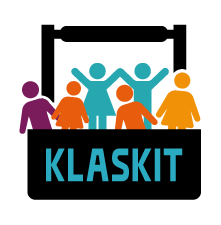 pag.32
[Speaker Notes: Leren stopt wanneer 
 te moeilijk / te weinig voorkennis 
 niet goed met stress kunnen omgaan
 onrealistische verwactingen 
 slecht onderwijs
 slechte leeromstandigheden (afleiding, lawaai, moeilijke dag) 
 schrik voor evaluatie]
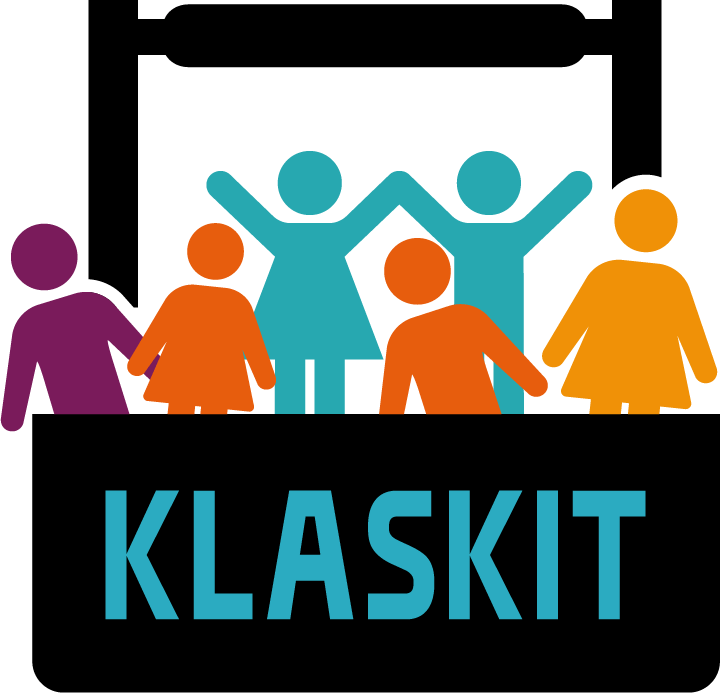 TRAP 1b: individueel of duo coachingsgesprek
Vragen? Via mail of forum!
[Speaker Notes: Live tonen]
Planning
Effectieve didactiek: meer weten?
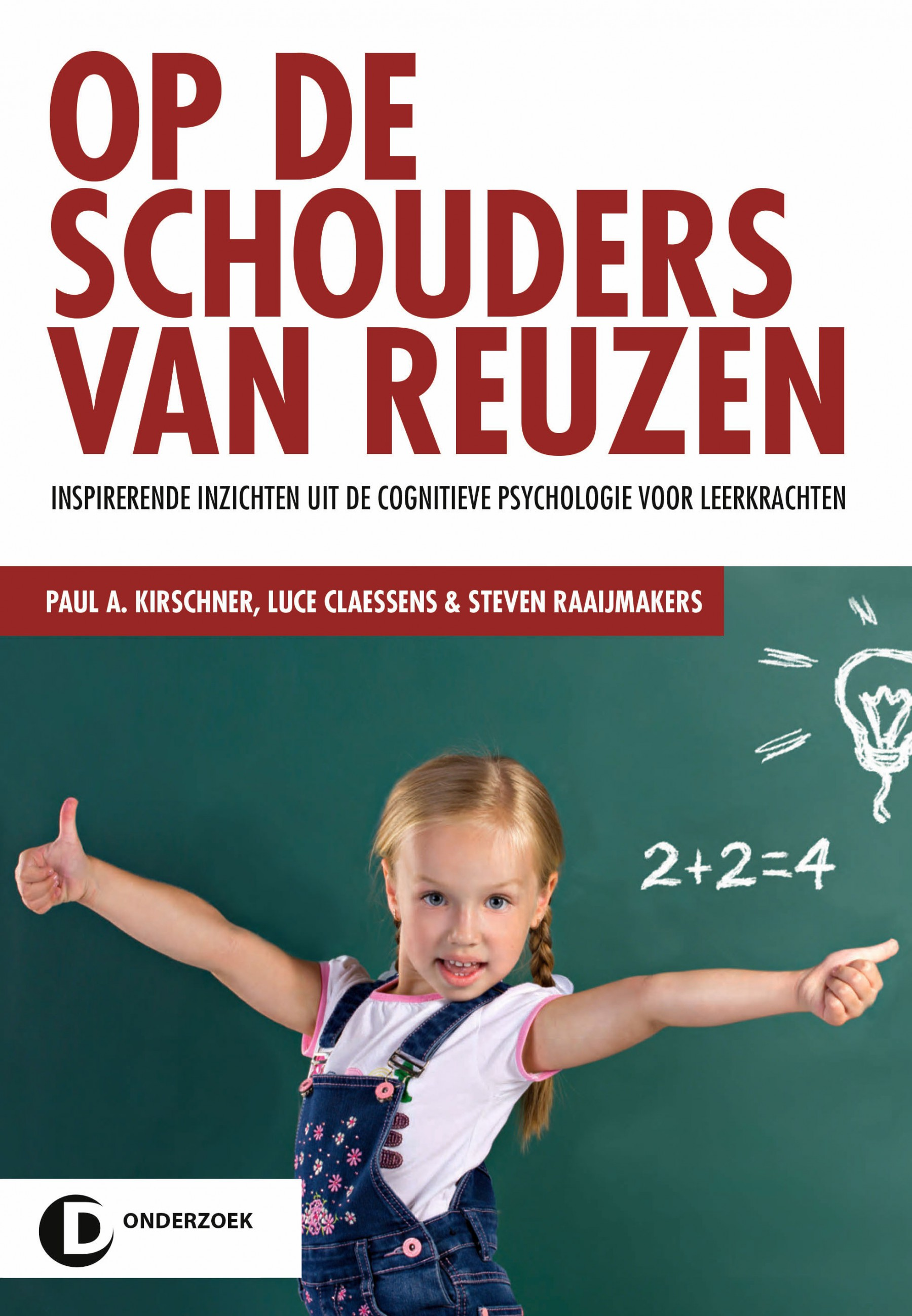 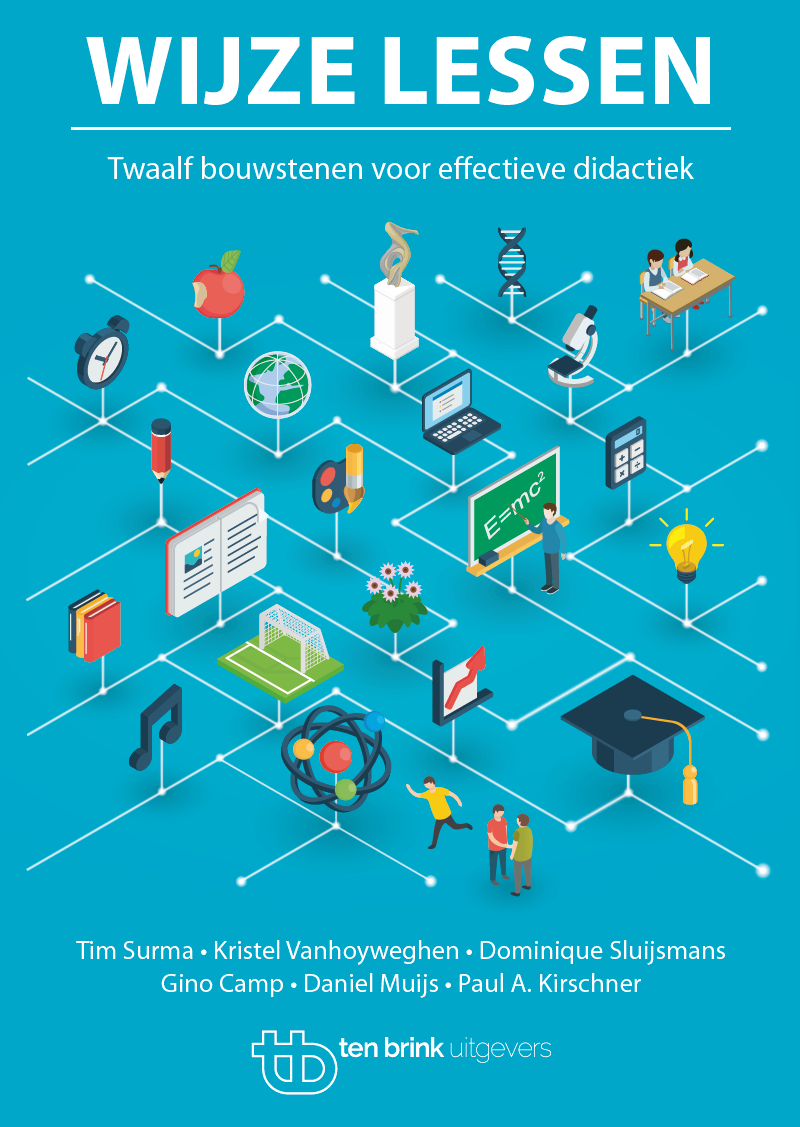 Bronnen
Craik, F.I.M., & Lockhart, R.S. (1972). Levelsof processing: A framework for memory re- search. Journal of Verbal Learning and Verbal behavior, 11, 671-684. 
De Bruyckere, P. (2017) Klaskit. Tools voor topleraren. Gent: LannooCampus
De Vries, R. (2015). Zo zorg je dat iedereen meewerkt. Geraadpleegd op https://www.klasse.be/8077/zo-zorg-iedereen-meewerkt/ 
Eysenck & Keane, M.T. (1990). Cognitive psychology: a student’s handbook, Lawrence Erlbaum Associates Ltd., Hove, UK. 
Hattie (2017). Hattie’s 2017 Updated List of Factors Influencing Student Achievement. Geraadpleegd op  http://www.evidencebasedteaching.org.au/hatties-2017-updated-list/ 
Govaerts, S. (2018). Snapt iedereen de leerstof? Check het met 10 technieken. Geraadpleegd op www.klasse.be/172014/snapt-iedereen-de-leerstof-check-het-met-10-technieken/
Hoogeveen, P., &, Winkels, J., (2017). Het didactische werkvormenboek. Variatie en differentiatie in de praktijk. Assen: Van Gorcum. 
Waack, S. (2019). Collective Teacher Efficacy (CTE) according to John Hattie. Geraadpleegd op https://visible-learning.org/2018/03/collective-teacher-efficacy-hattie/
De oefening in het begin van de presentatie stond ooit op http://www.van- gorcum.nl/algemenepsychologie/geheugen/ levels_processing.swf. Deze staat ondertussen niet meer online. 
Voor meer bronnen: zie Klaskit
Bronnen afbeeldingen
De Latter, E. & De Maesschalck, K.  (2018). Coöperatief leren [Online afbeelding]. Geraadpleegd op 6 januari 2019, van https://print.myscres.com/collection/printable-kagan-table-numbers.html
Goel, N. (2018). Word of the day: fascinate [Online afbeelding]. Geraadpleegd op 6 januari 2019 via  https://nl.padlet.com/coffeebite/1rbmyjr47x
Hurst, S. (2018). Boost Student Engagement, a webinar by Reading Horizons [Online afbeeldingen]. Geraadpleegd op 6 januari 2019, van https://www.slideshare.net/HECReadingHorizons/boost-student-engagement-a-webinar-by-reading-horizons 
Kastens, K. (2010). Lollipop sticks [Online afbeeldingen]. Geraadpleegd op 6 januari 2019, van https://serc.carleton.edu/earthandmind/posts/nonvolunteers.html
Klasse. (2015). Klasmanagement: dankzij deze bordjes werkt iedereen mee [videobestand]. Geraadpleegd op 2 juli 2015 via https://www.youtube.com/watch?v=MGlTEH-mlTQ 
MANTRA Social Services (2017). Think-Pair-Share [Online afbeelding]. Geraadpleegd op 14 november 2018, van https://mantra4changeblog.wordpress.com/2017/12/11/think-pair-share/ 
Mysrec (2018). Kagan Desk Labeling [Online afbeelding]. Geraadpleegd op 30 oktober 2018, van https://print.myscres.com/collection/printable-kagan-table-numbers.html
Van Aelst, K. (2007). Apple Globe [Foto]. Geraadpleegd op 30 oktober 2015, van http://www.kevinvanaelst.com/appleglobeweb.jpg